リリース項目一覧　1/1
Smart Construction Quick3D(以下SC Quick3D)のアップデートについて、
    以下の日程・内容にてリリースを致します。
日程：日本時間　6月25日(火)(予定)　18:00～20:00
          (リリース作業中は、一時的にアプリが使えなくなります。)
モバイルアプリ：アプリの自動アップデートをONにしていない場合は、
　　　　　　　　　  App-Storeにて手動でアップデートしてください。
Webアプリ　　：本リリース内容については自動的にアップデートされ、
　 　　　　　　　　 ご利用者並びにご利用中のデータにも影響はございません。
No1 プロジェクト名変更
ダイアログの文言を“保存”に統一いたしました
修正前
修正後
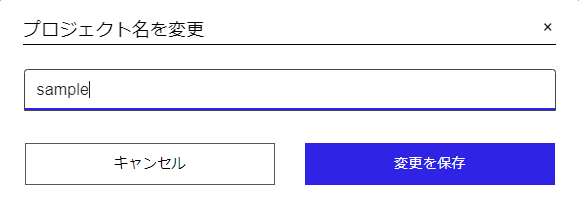 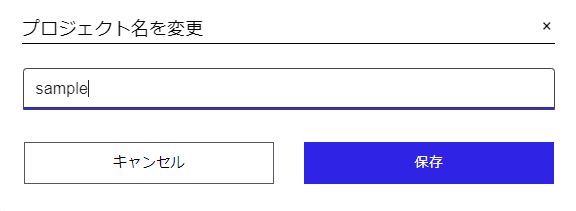 No2 プロジェクト一覧
プロジェクト名変更、削除の並び順を変更いたしました。
修正前
修正後
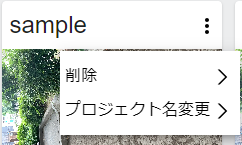 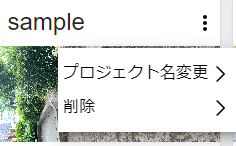 No3 SfMアップロード
プロジェクト一覧で、ローカルにデータを保存しておき、かつフィルタをかけた状態でPix4D Catchで撮影したデータを
アップロードすると、ローカルに保存されている他のデータが削除されるバグがありましたが、解消致しました。
修正前
ローカルにデータを残しておき、
かつフィルタがかかった状態で他データをアップロード
ローカルにデータを残しておき、
かつフィルタがかかった状態で他データをアップロード
修正後
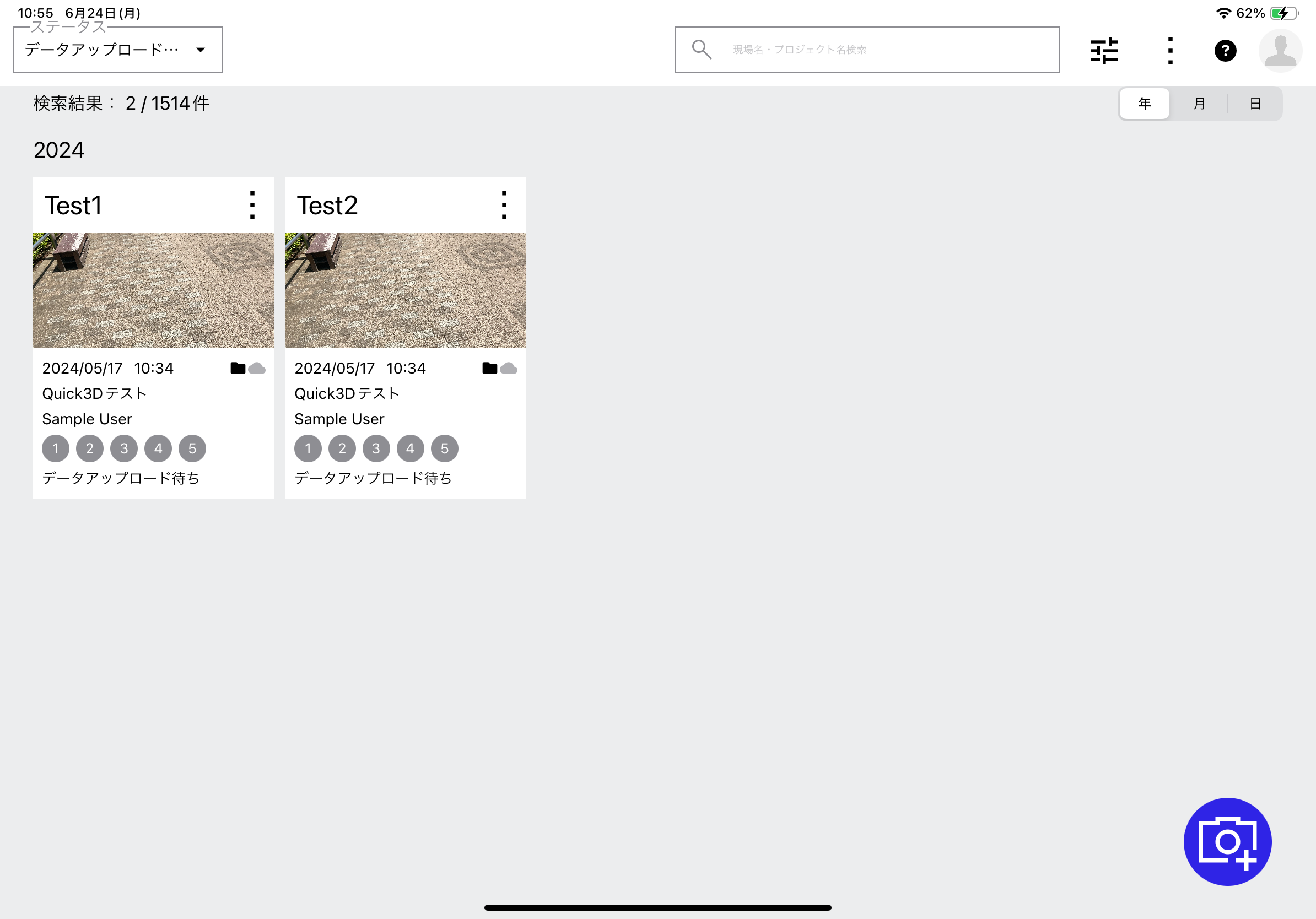 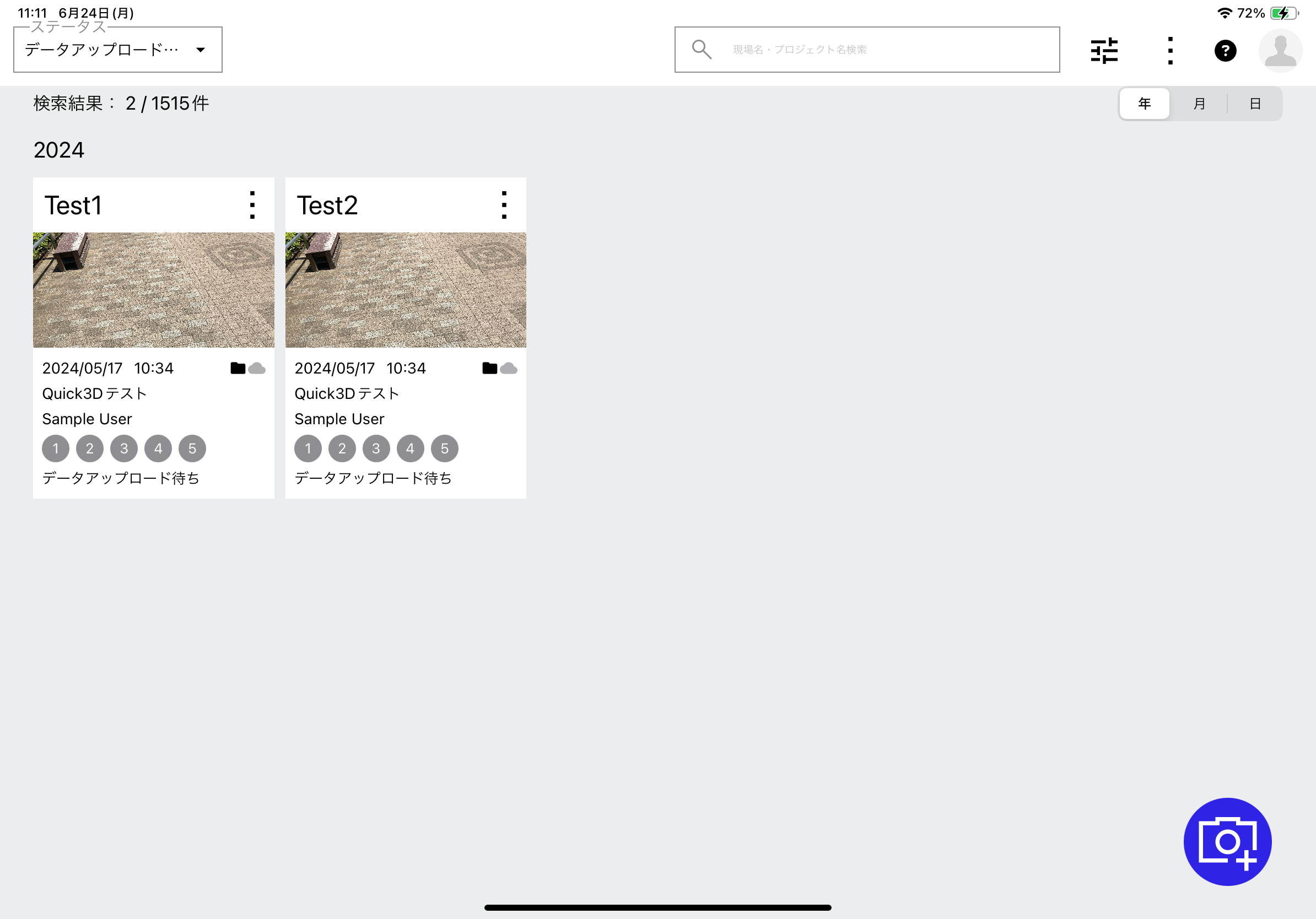 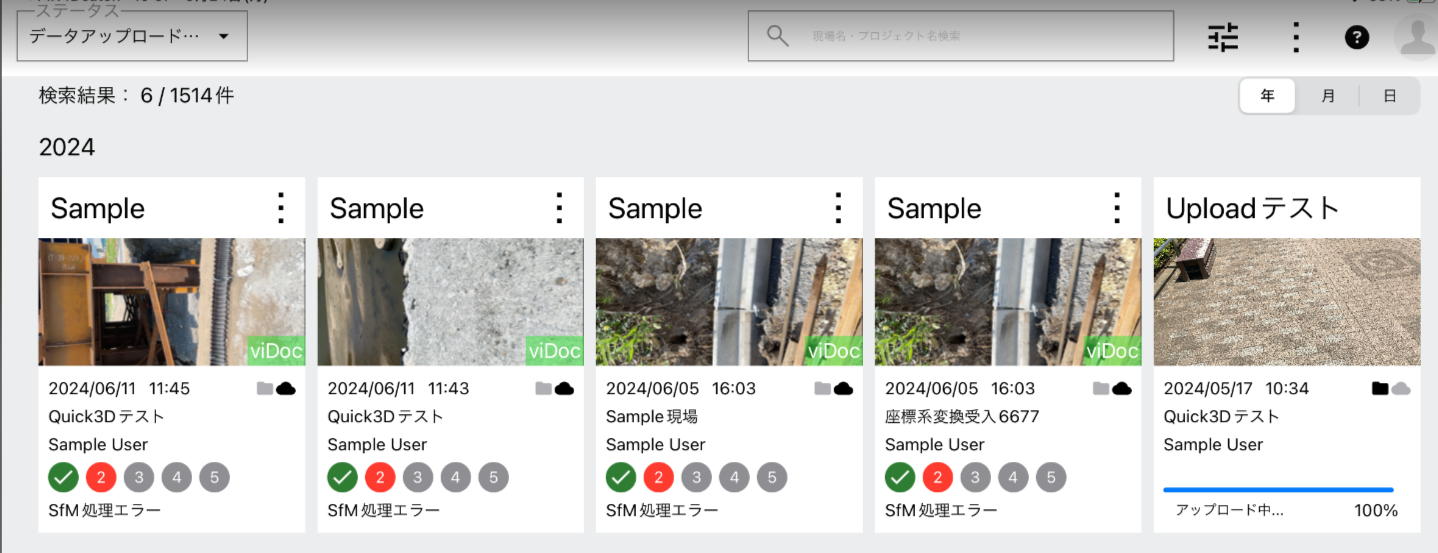 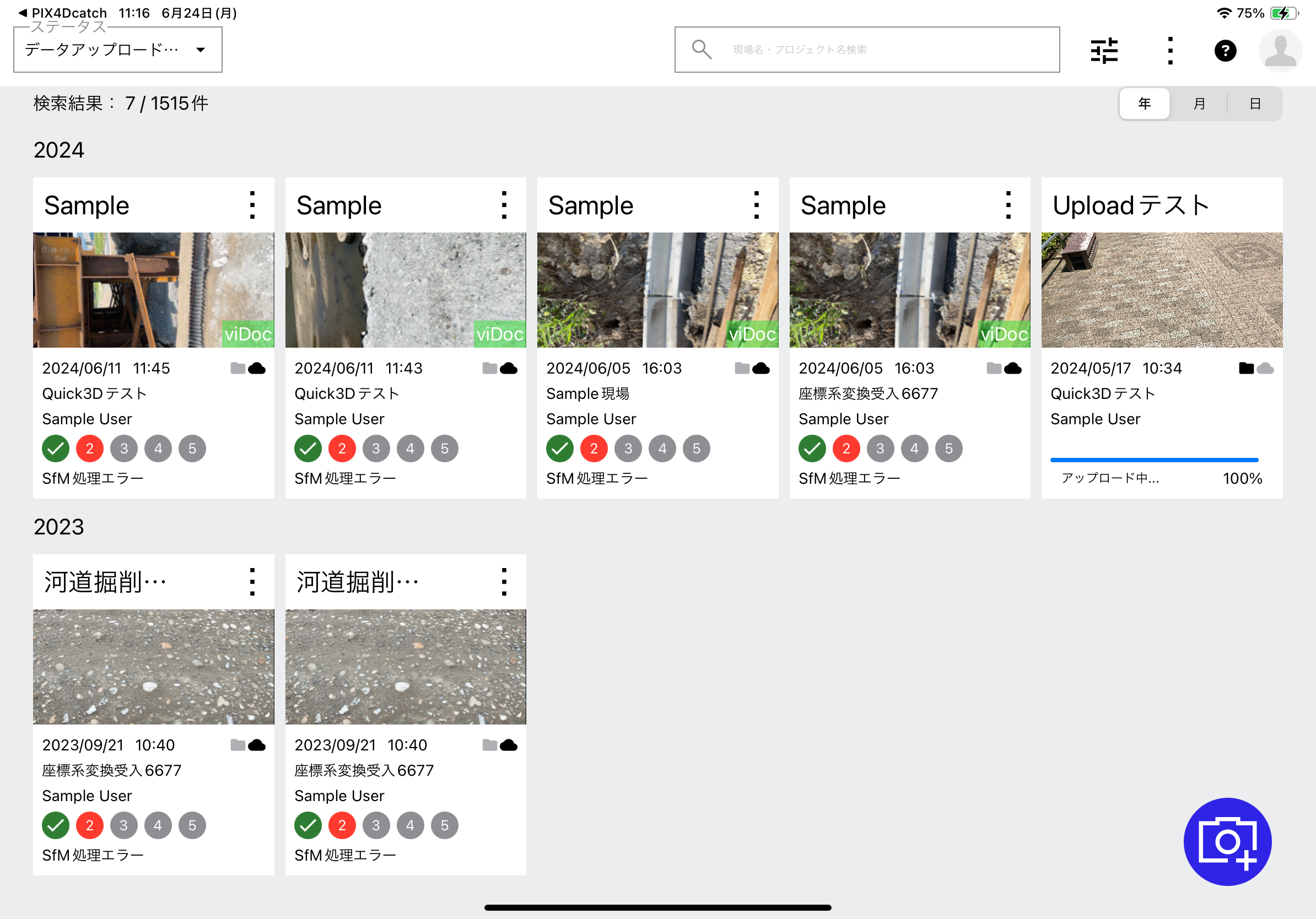 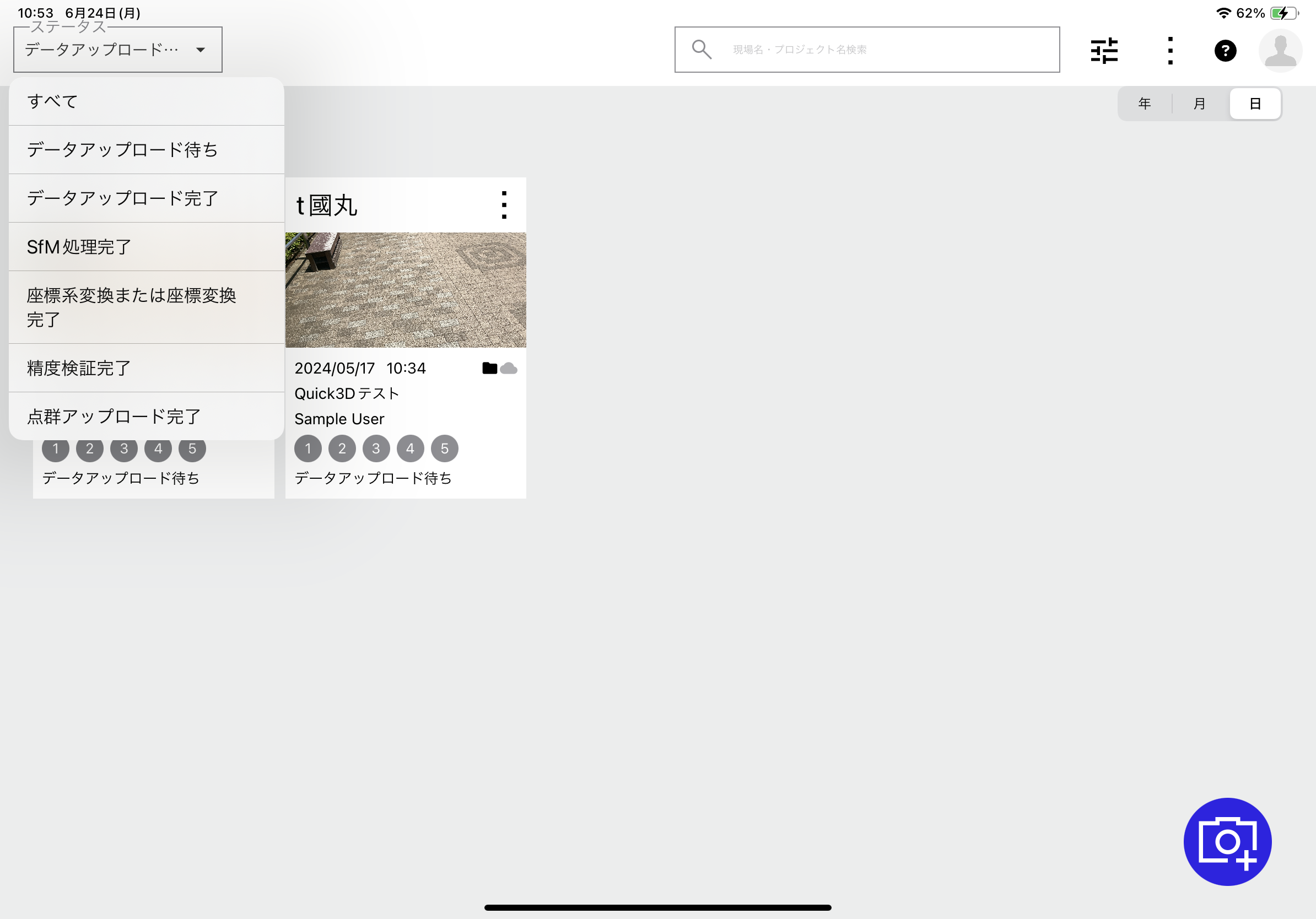 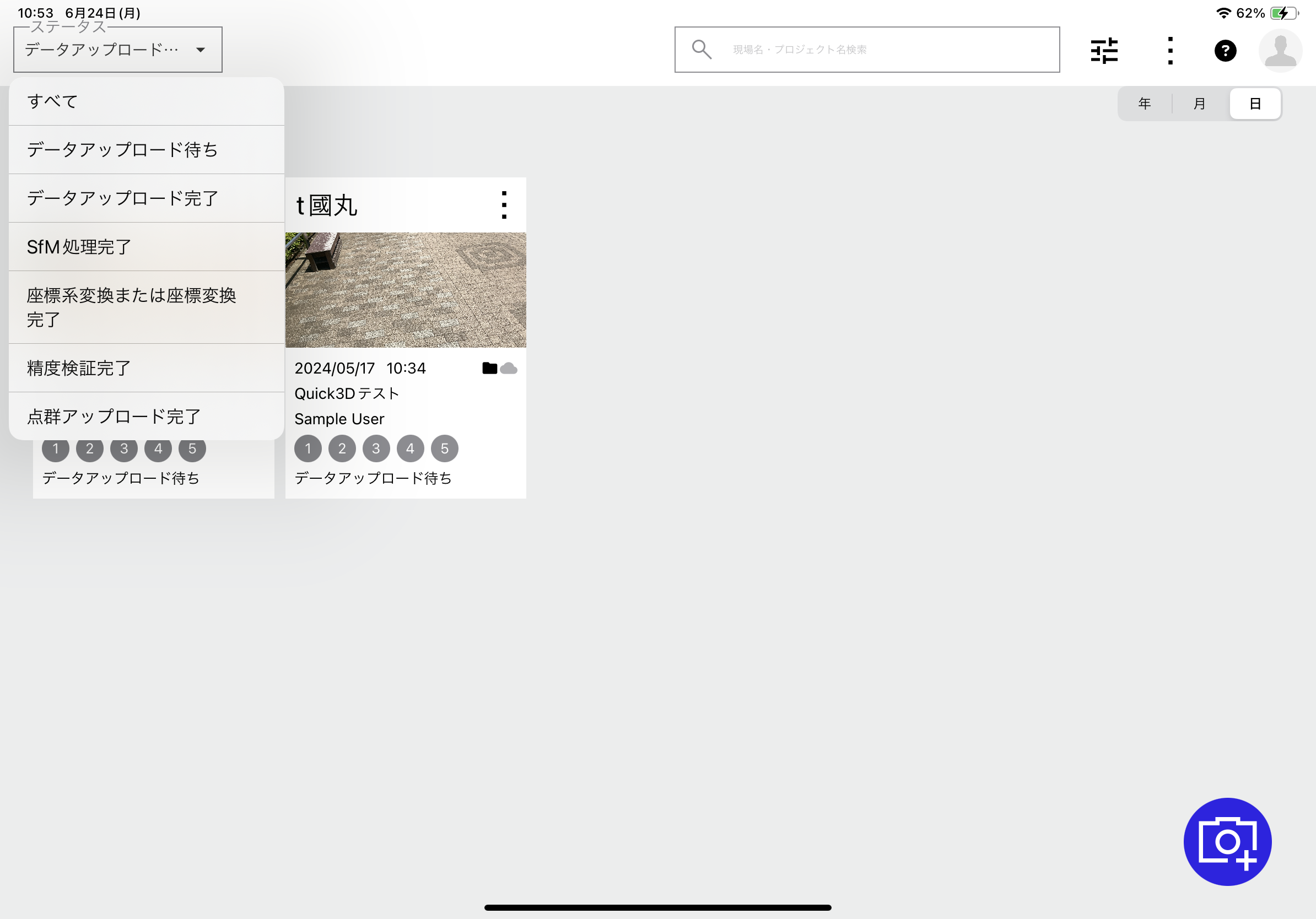 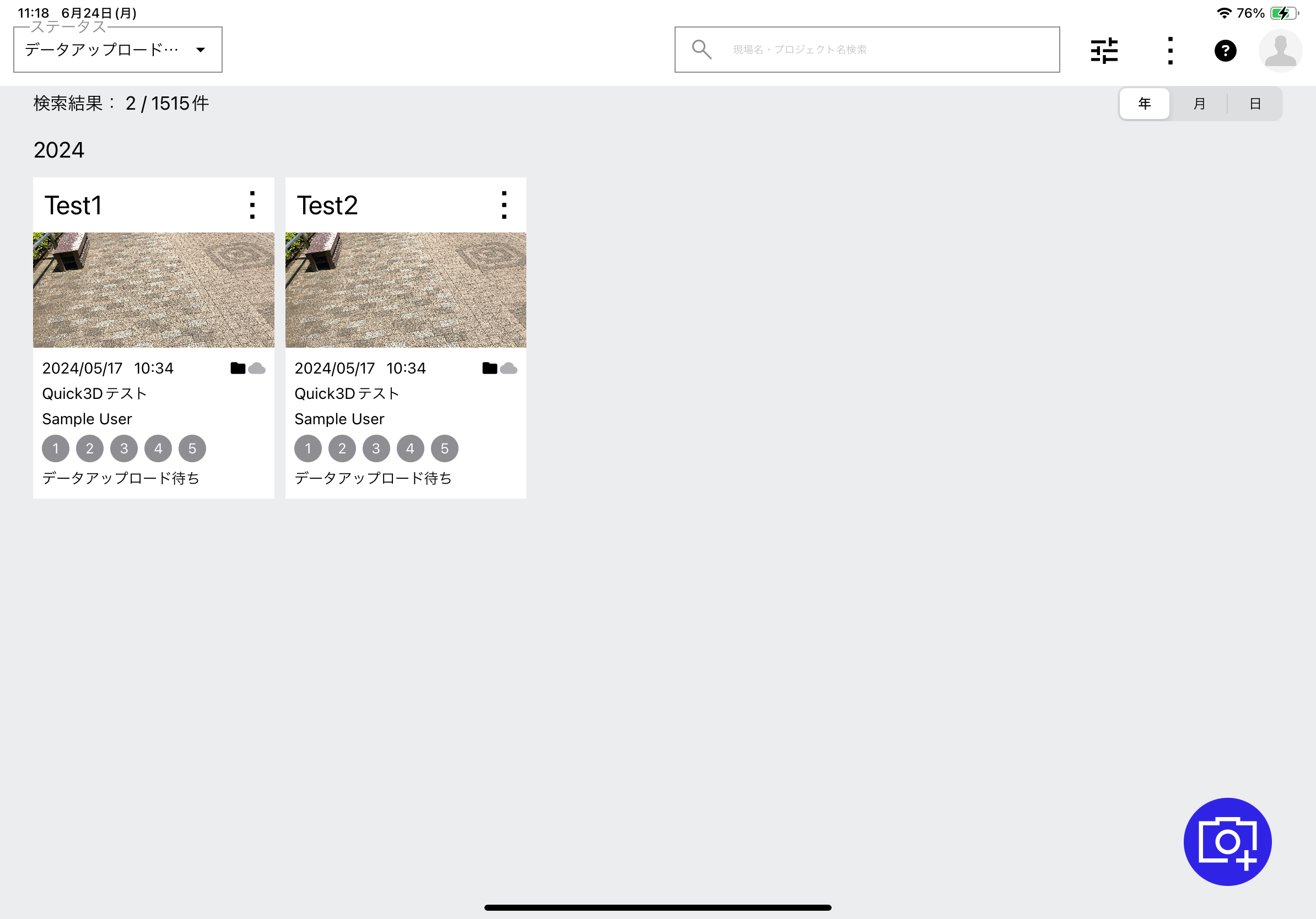 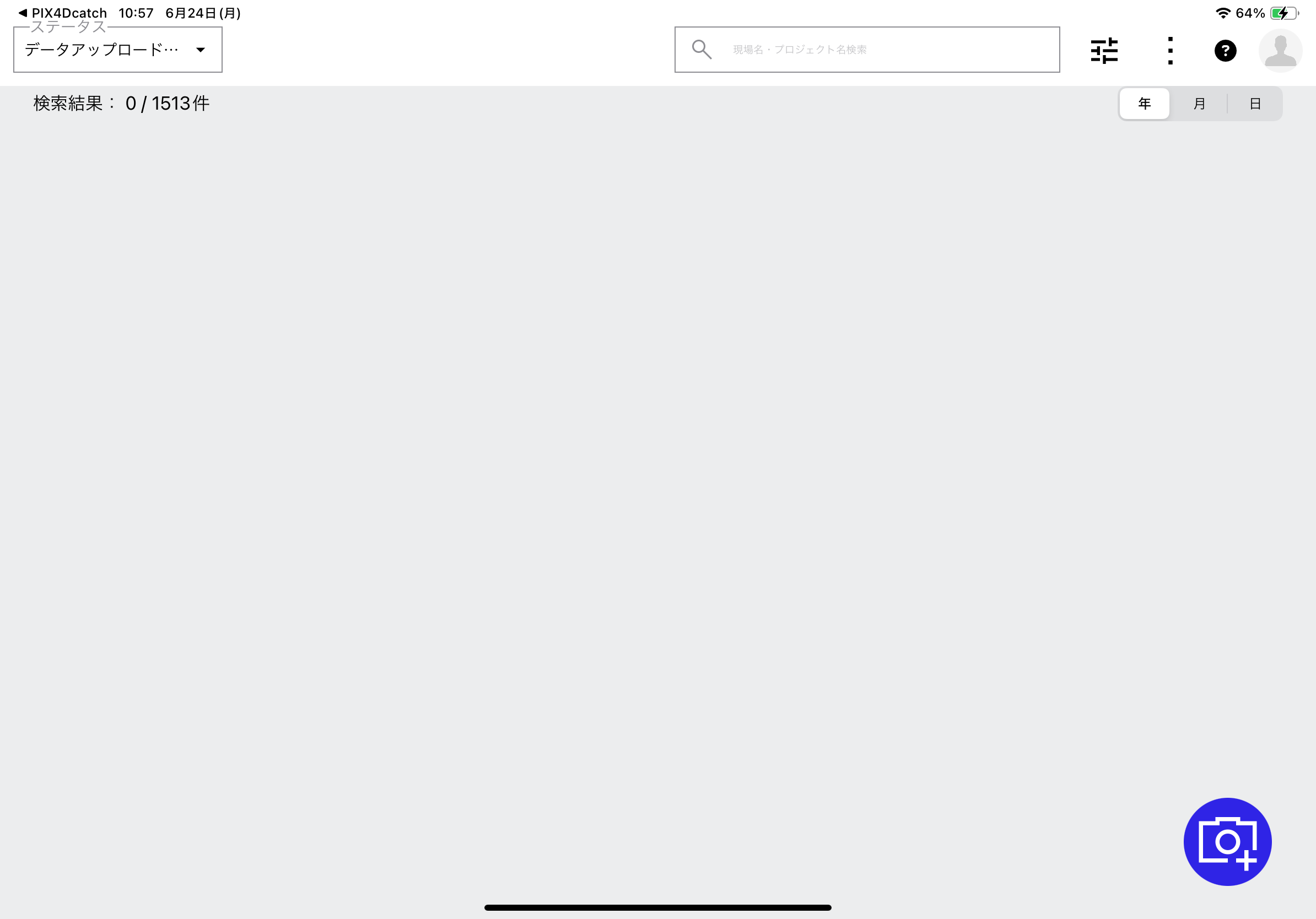 アップロード待ちのデータが消えてしまう
アップロード待ちのデータが削除されないよう修正
EOF